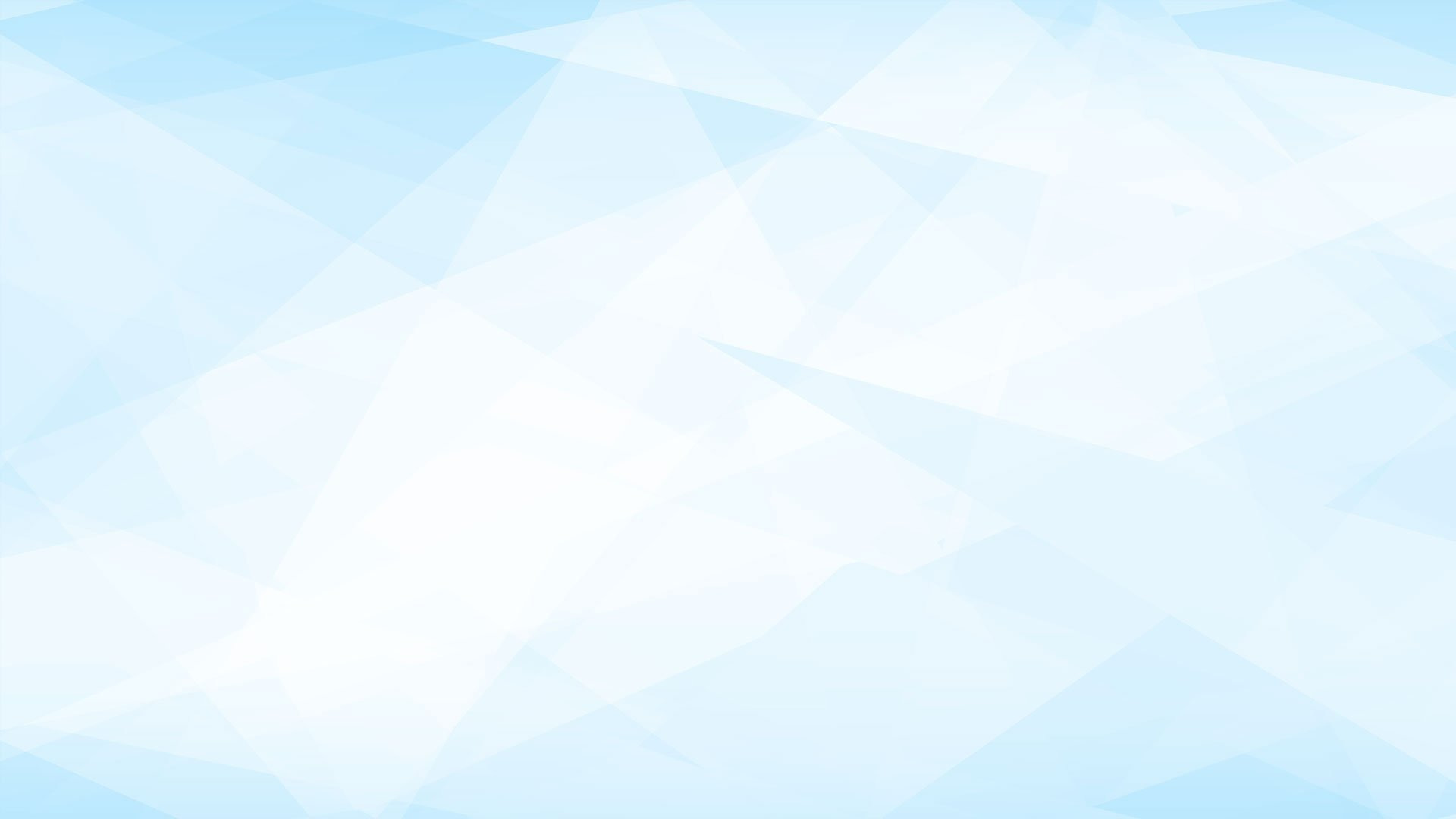 Исполнение муниципальных программ 
Моргаушского муниципального округа 
на 01.11.2023 года
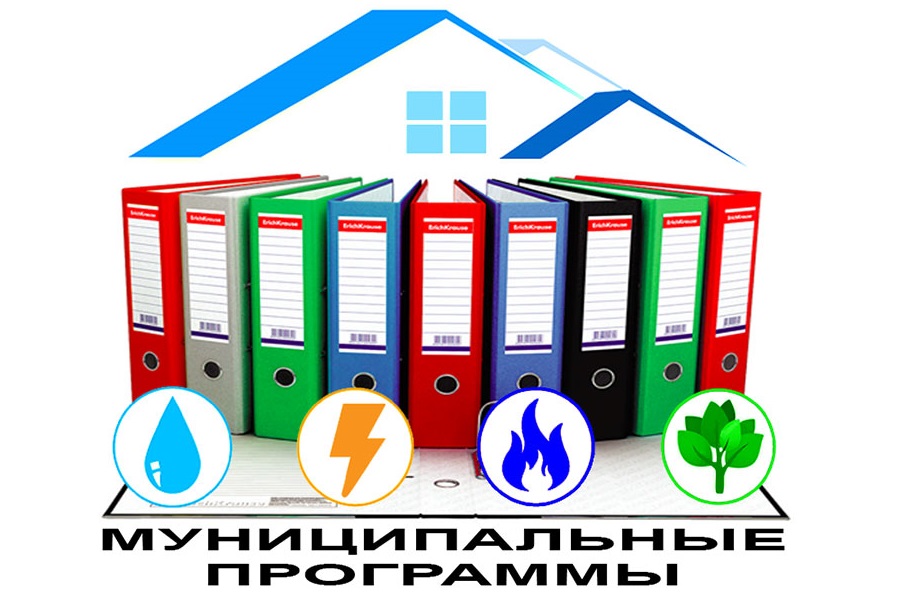